ESCUELA NORMAL DE EDUCACION PREESCOLAR
LICENCIATURA EN EDUCACION PREESCOLAR
CICLO ESCOLAR 2020-2021







Alumna: Sofía Vanessa Gaona Montoya
N.L: #5     Grupo: 2ºA

ESTRAREGIAS DE MUSICA Y CANTO EN EDUCACION PREESCOLAR
Actividad: Rimas y arrullos
Docente: Jesús Armando Posada Hernández


Saltillo, Coahuila                                                                                           A 07 de Mayo del 2021
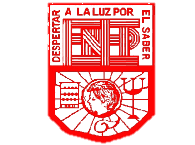 Link al video «Rimas y arrullos»
https://www.youtube.com/watch?v=9MVmio52qDY